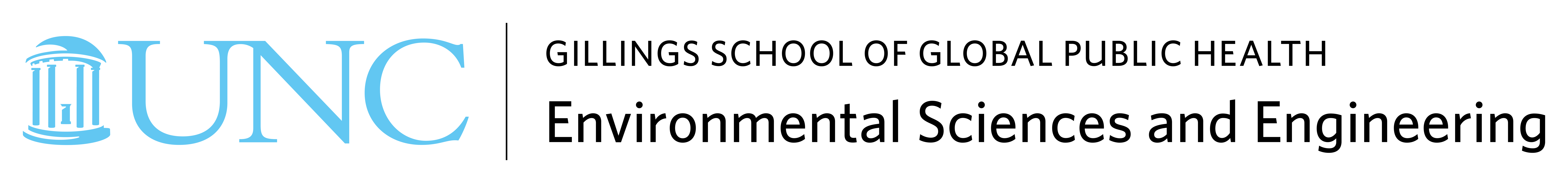 Title line 1Title line 2Title line 3
NamePosition/Title, 
Department 
University
Size 
And
Insert
Photo
Here
As 
Fits Page Design
Bio
January 25
12:15 pm
2301 McGavran-Greenberg